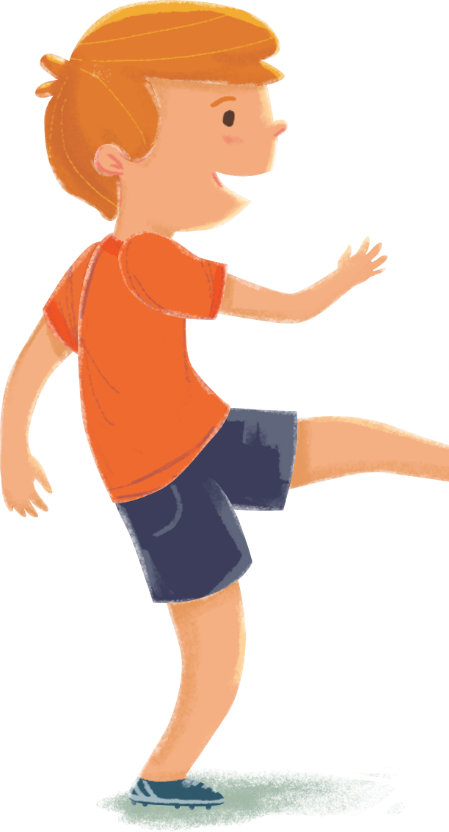 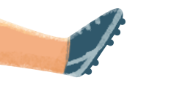 Семинар – практикум 
«Формирование здорового образа жизни дошкольников в условиях ДОУ»

                                                          Выполнила: Н.Н. Сидорова, ст. воспитатель



п. Ойха
2021г
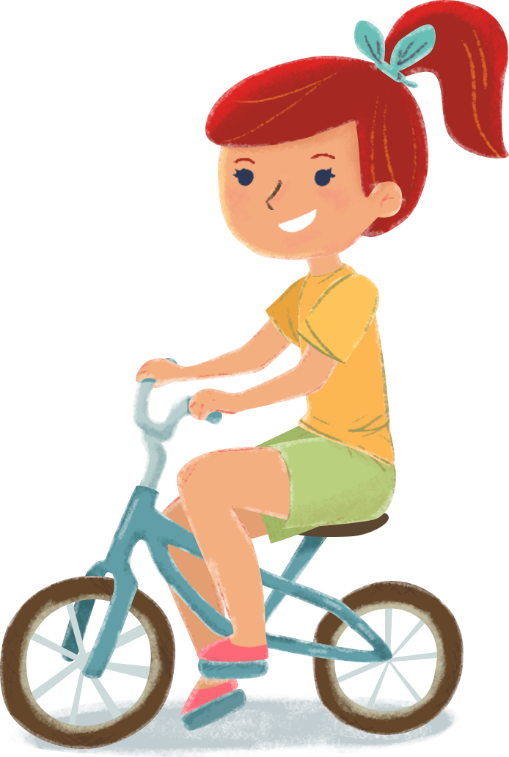 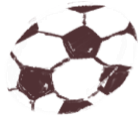 Цель: 
уточнение и углубление компетенций воспитателей об основных факторах, способствующих укреплению и сохранению здоровья ребенка в условиях детского сада.
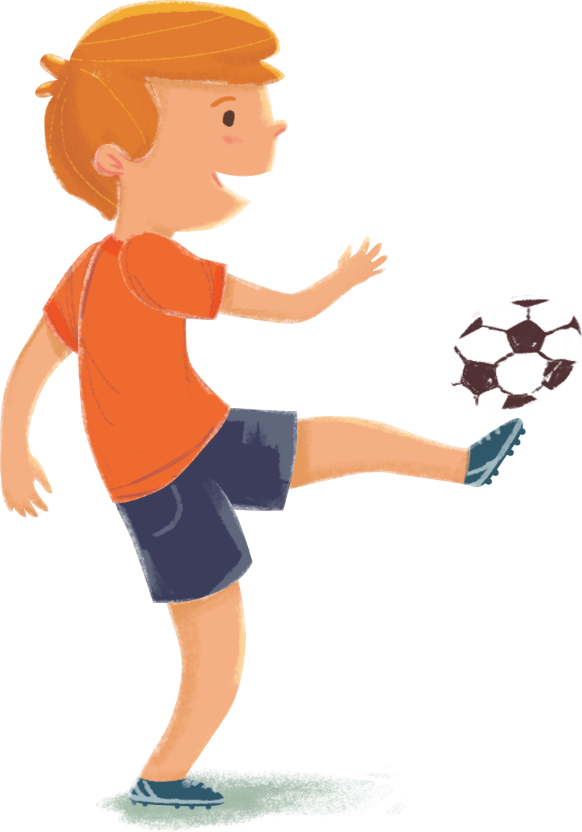 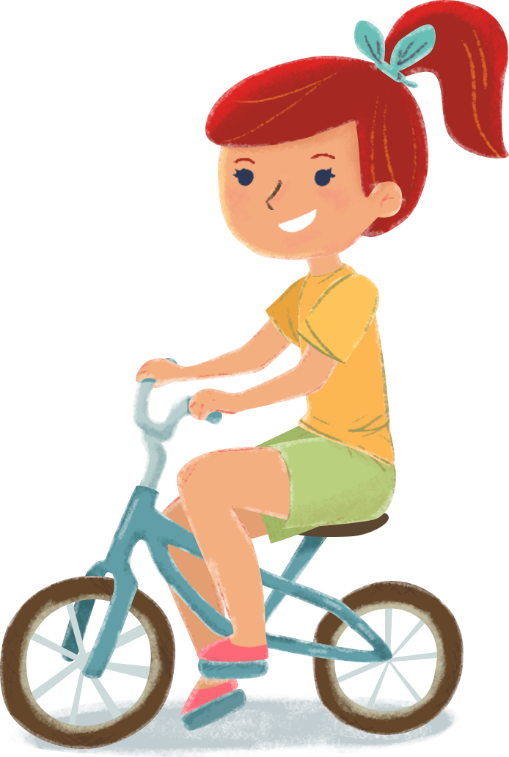 Задачи: 
-расширить знания педагогов с учетом современных требований по формированию основ физического воспитания и здорового образа жизни;
-способствовать использованию инновационных подходов и новых технологий при организации физкультурно-оздоровительной работы в ДОУ; 
-развивать творческий потенциал педагогов.
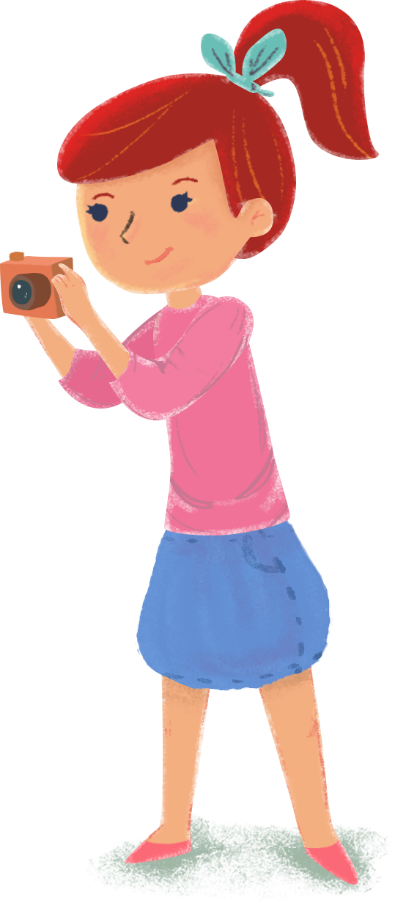 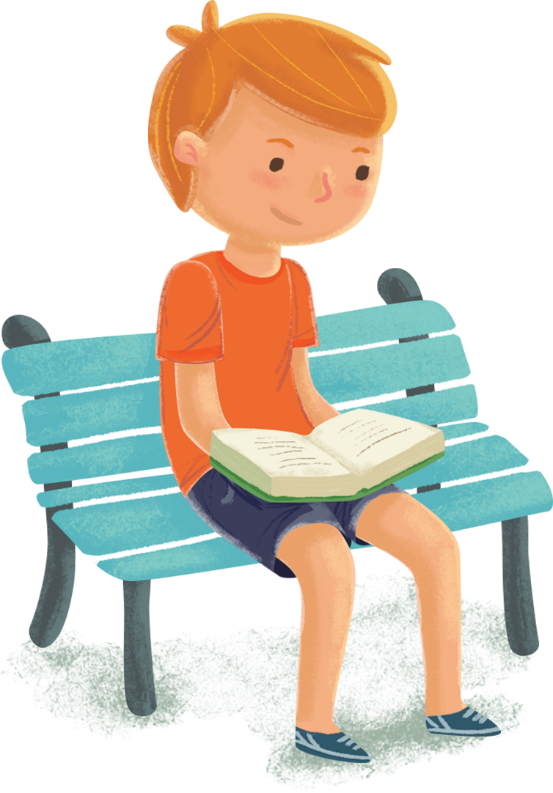 «ЗДОРОВЬЕ» 
-естественное состояние организма, характеризующееся его уравновешенностью с окружающей средой и отсутствием каких-либо болезненных изменений. 
«ЗДОРОВЬЕ» 
-нормальное состояние правильно функционирующего, неповрежденного организма. 
«ЗДОРОВЬЕ» 
-отсутствие болезней, физических дефектов, полное психическое, социально- нравственное и физиологическое благополучие.
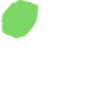 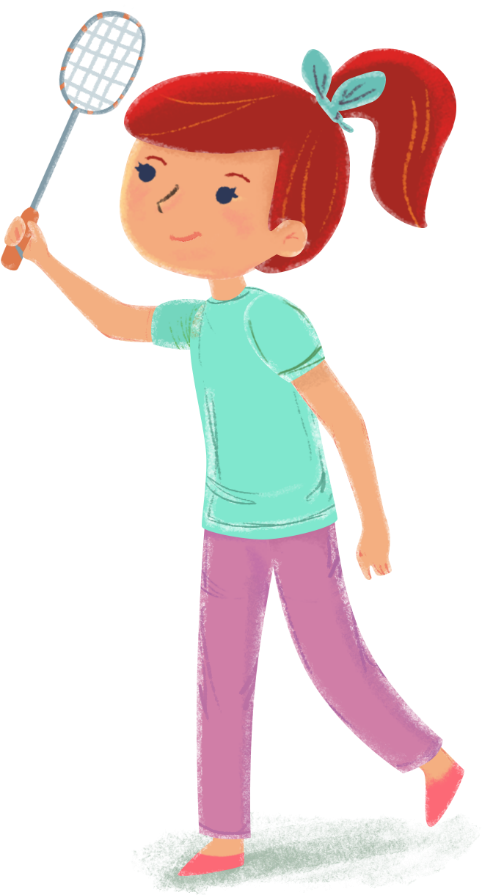 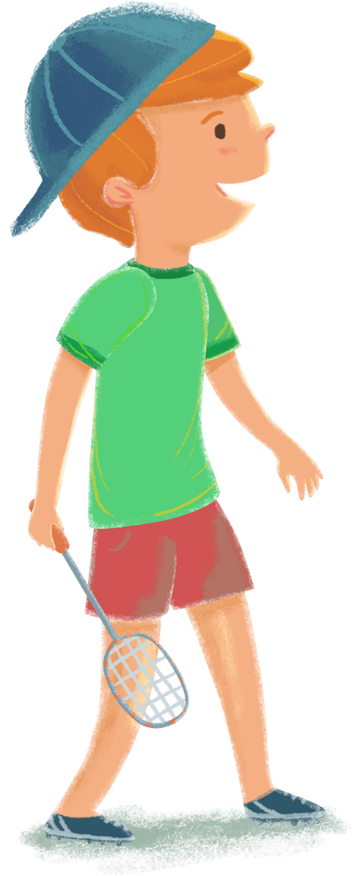 От чего зависит состояние здоровья?
 
-от системы здравоохранения –10%; 
-от наследственных факторов –20%; 
-от состояния окружающей среды –20%; 
-от самого человека (образ жизни) –50%.
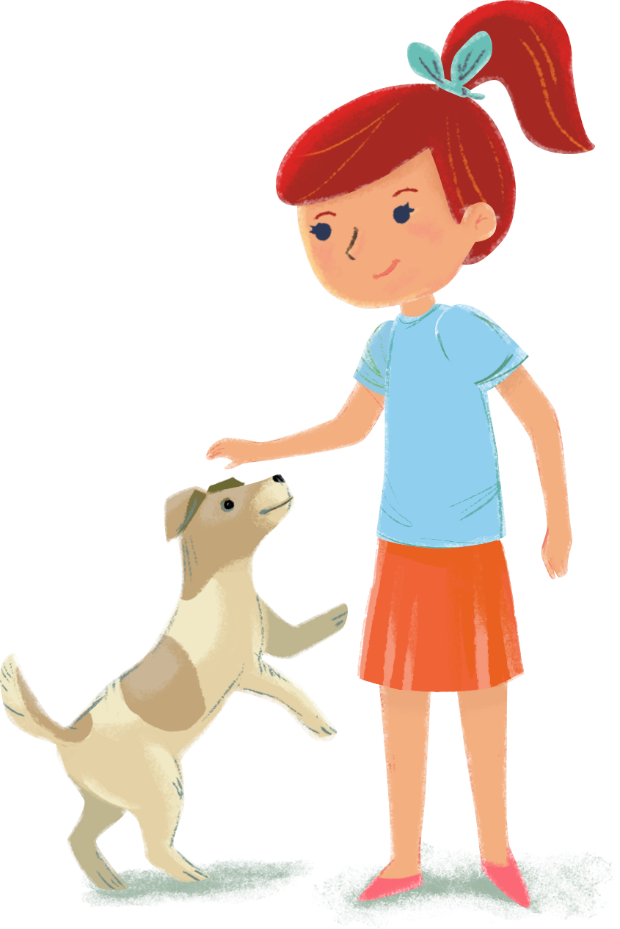 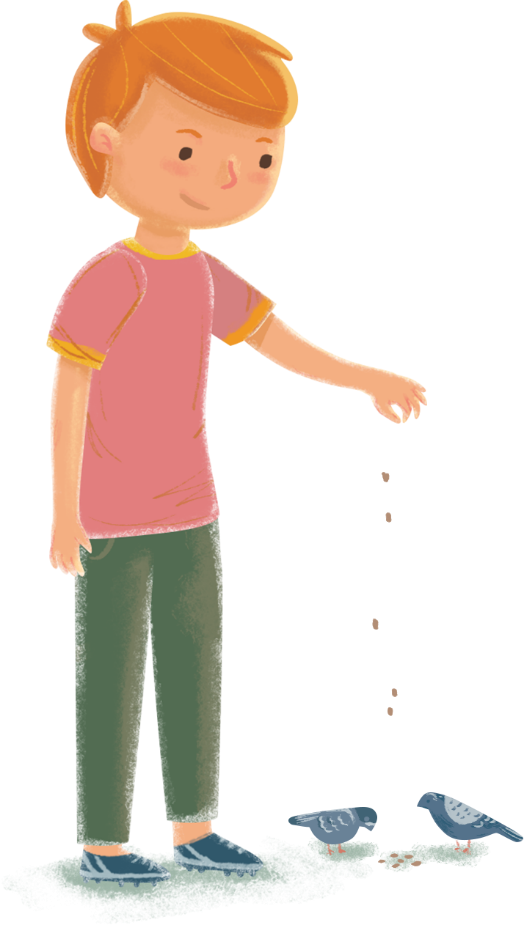 «Здоровый образ жизни» 

- активная деятельность людей, направленная на сохранение и улучшение собственного здоровья;
 - это правильное, качественное питание, занятия спортом, отсутствие вредных привычек
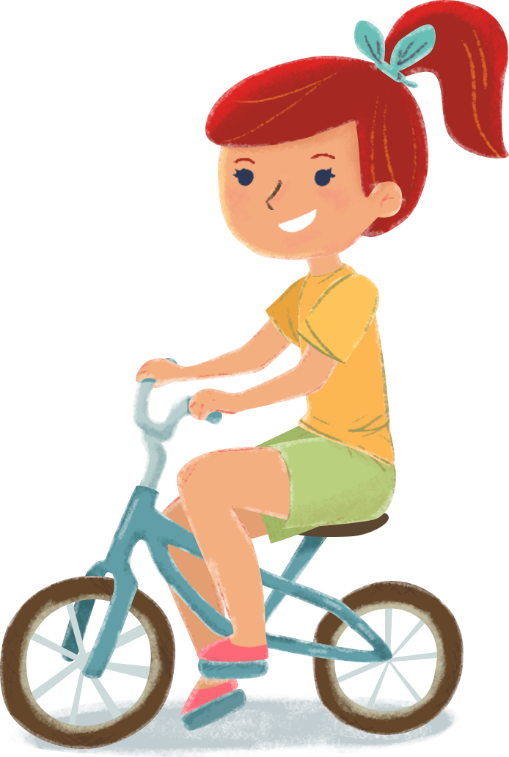 Федеральный закон РФ «Об образовании» гласит:

 «Организации, осуществляющие образовательную деятельность, 	при 	реализации образовательных программ организуют и создают условия для охраны здоровья обучающихся, для профилактики заболеваний и оздоровления детей, для занятия ими физической культурой и спортом, пропагандируют и обучают навыкам здорового образа жизни»
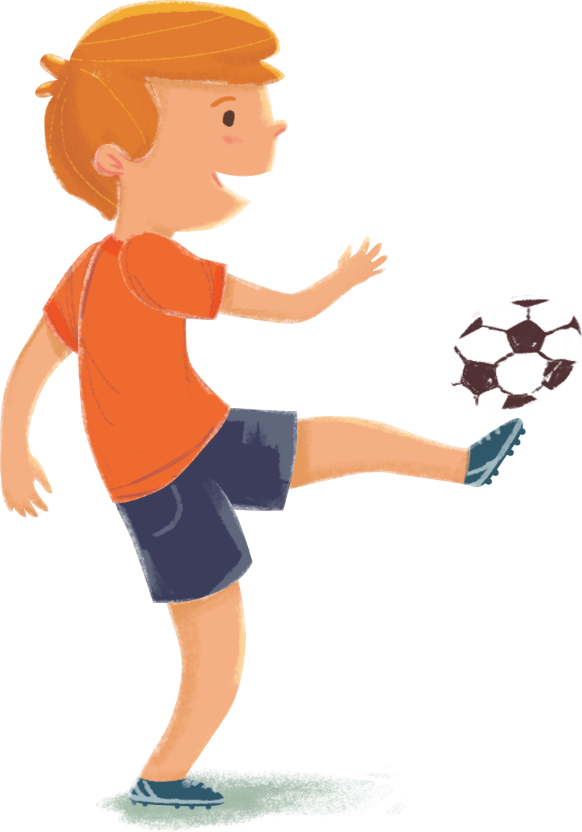 В соответствии с ФГОС ДО, направленного на решение одной из первостепенных задач «охраны и укрепления физического и психического здоровья детей, формирование общей культуры личности детей, в том числе ценности здорового образа жизни», должны быть созданы все условия для активизации инновационной деятельности по укреплению здоровья детей в образовательных учреждениях. Сохранение и укрепление здоровья детей, и формирование у них здорового образа жизни должно стать главным направлением в деятельности каждой дошкольной образовательной организации
К технологии сохранения и стимулирования здоровья относятся: 
•Динамические паузы, физкультминутки, двигательные разминки 
(проводятся во время занятий, 2-5 мин., в качестве профилактики утомления. Могут включать в себя элементы гимнастики для глаз, дыхательной гимнастики и др.)
•Подвижные и спортивные игры разной степени подвижности проводятся ежедневно во всех возрастных группах. 
•Релаксация 
•Пальчиковая гимнастика 
•Гимнастика для глаз 
•Бодрящая гимнастика (ежедневно после дневного сна, 5-10 мин. Форма проведения различна: упражнения на кроватках, возле кроваток, ходьба по тропе здоровья) 
•Дыхательная гимнастика
К технологии обучения здоровому образу жизни относятся: 
•Утренняя гимнастика 
•Физкультурные занятия 
-Серия игровых занятий о ЗОЖ 
-Игротерапия 
•Самомассаж 
•Активный отдых
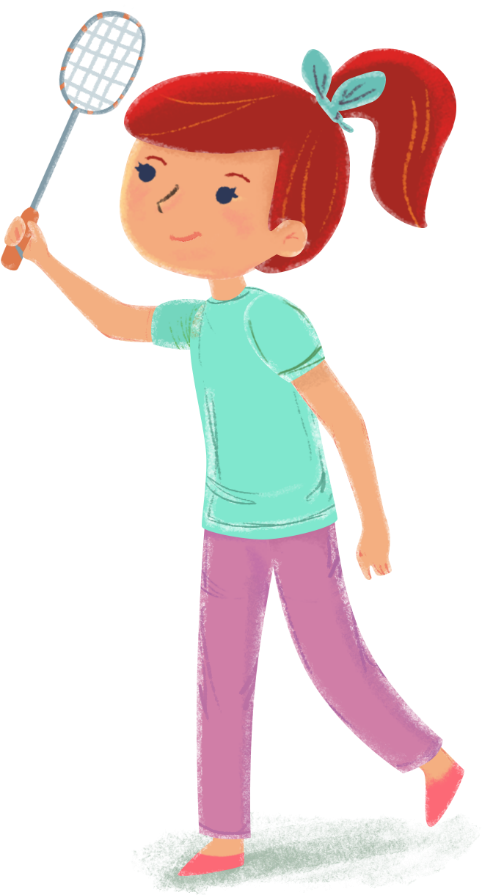 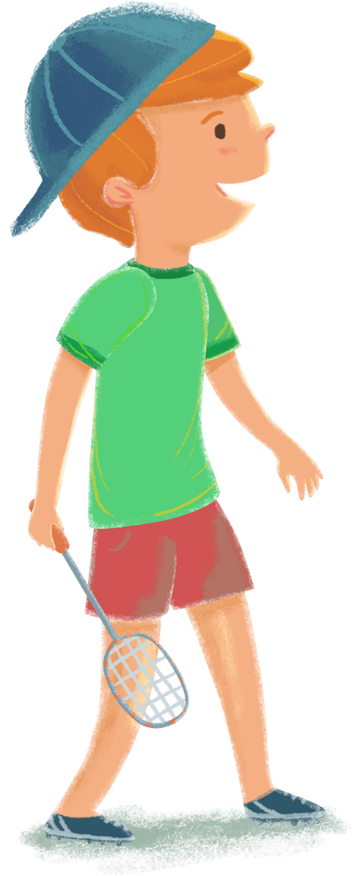 К коррекционным технологиям относятся: 
•Артикуляционная гимнастика.
•Технология музыкального воздействия (используется в качестве вспомогательного средства для снятия напряжения, повышения эмоционального настроя). 
•Сказкотерапия (используют для психологической терапевтической и развивающей работы). 
-Арттерапия  (правильно подобранные цвета в группе снимают напряжение и повышают эмоциональный настрой ребенка).
-Песочная терапия.
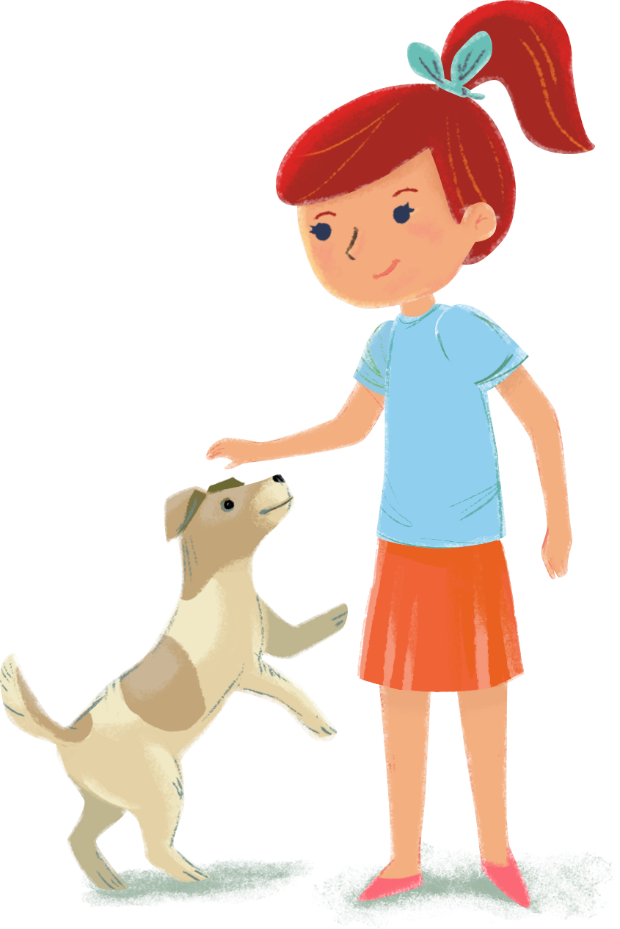 Очень важно, чтобы каждая из технологий имела оздоровительную направленность, а используемая в комплексе здоровьесберегающая деятельность в итоге сформировала бы у ребенка стойкую мотивацию на здоровый образ жизни и полноценное развитие.
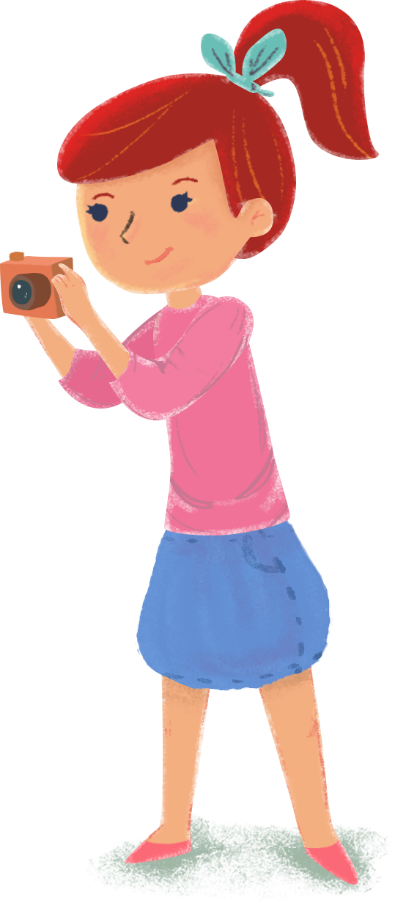 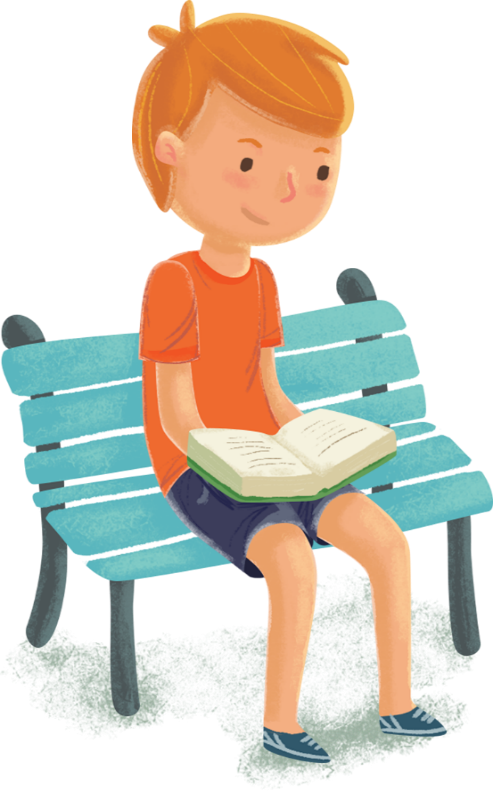 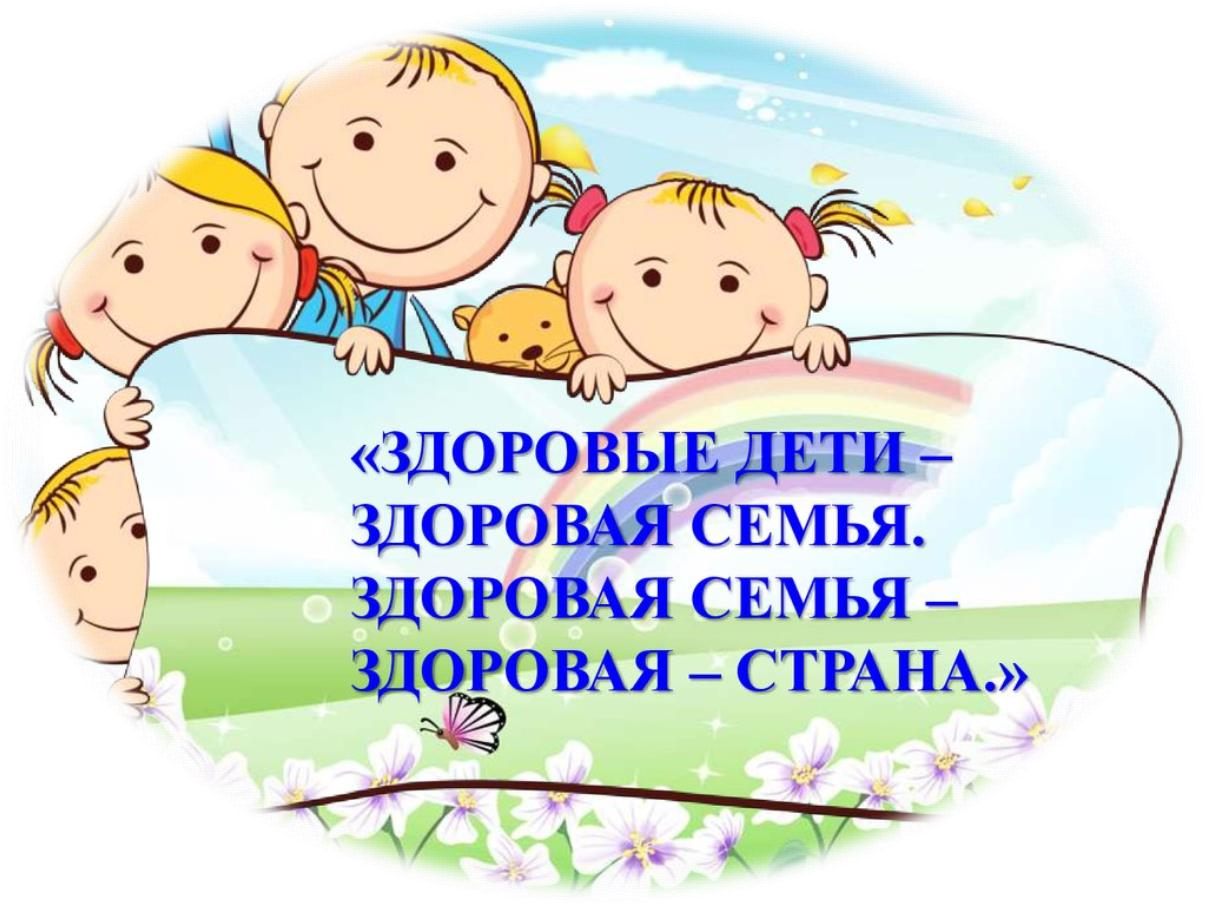 Спасибо за внимание!